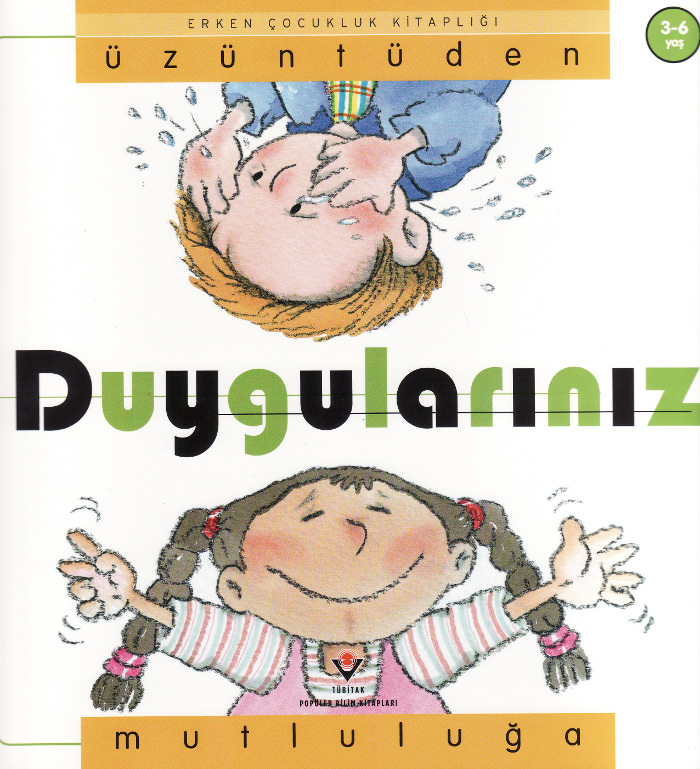 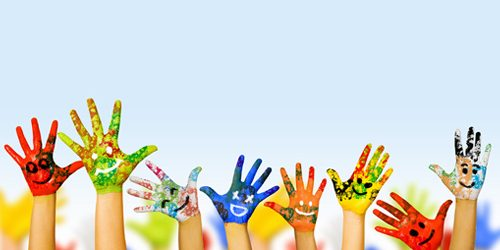 DUYGU NEDİR?
Bir olay, kimse ya da nesnenin insanın iç dünyasında oluşturduğu, uyandırdığı etki, tepki, izlenim.
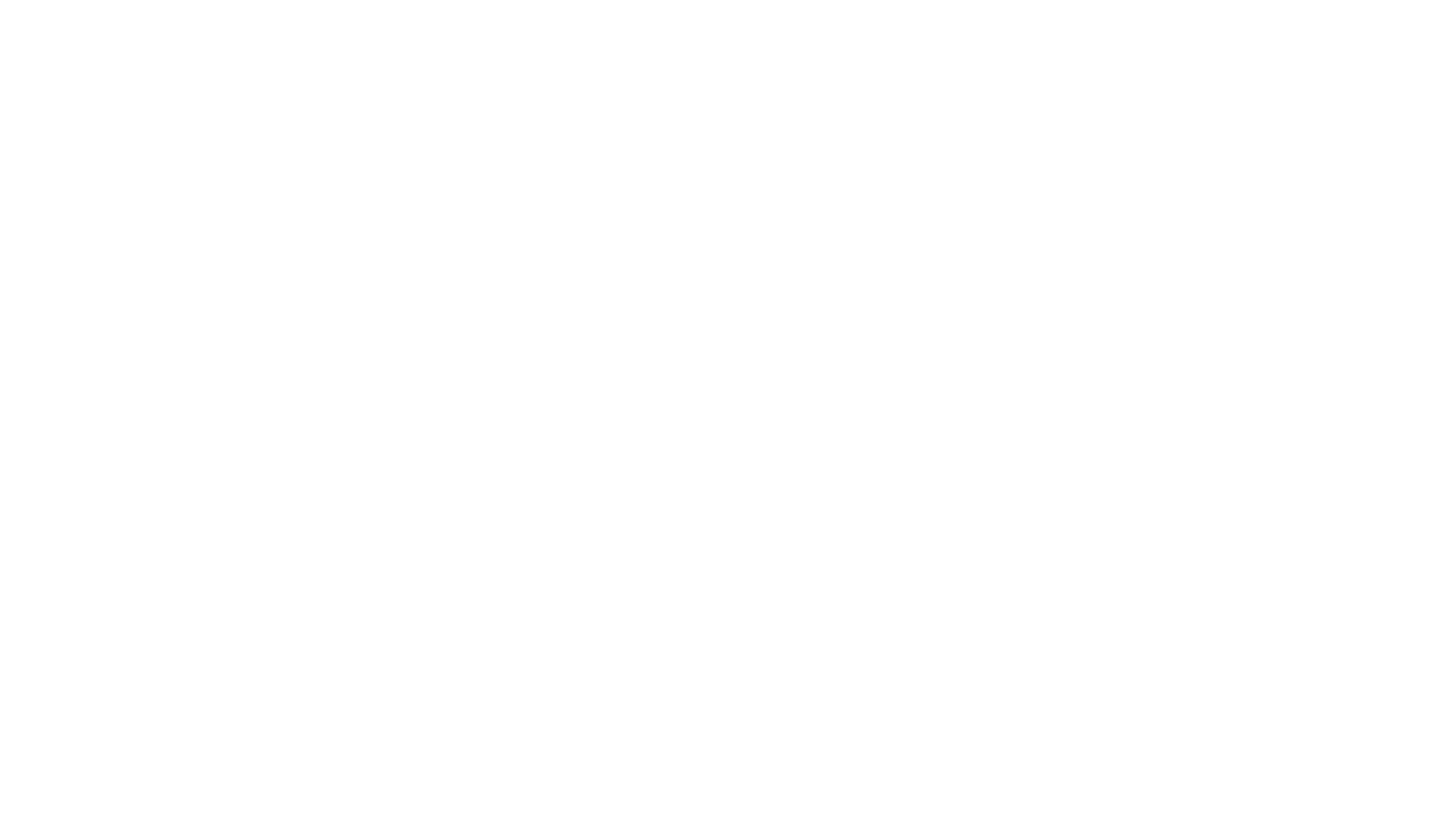 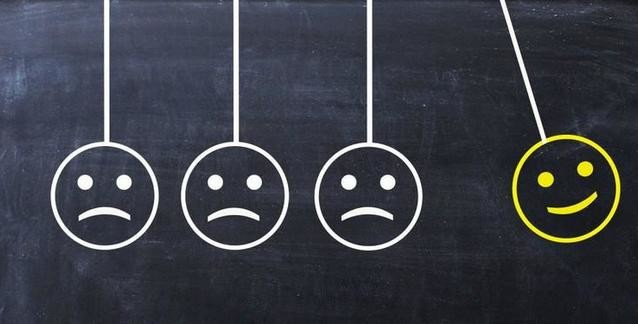 Duygular bizleri harekete geçirir.
Olay ve durumlara tepki vermemizi sağlar.
 Duygular, herkesin çeşitli olaylar karşısında deneyimlediği olumlu, olumsuz hislerdir. 
İnsan hayatında yer alan ve davranışlarımızı şekillendiren en önemli ögedir.
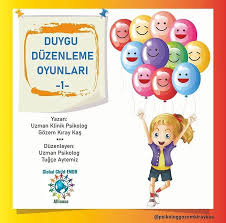 DUYGU DÜZENLEME;
Duyguların;
Doğru zamanda 
Doğru yerde 
Doğru bir şekilde
 İfade edilebilmesidir. 
 Yani kişinin duygularını fark edebilmesini, 
yorumlayabilmesini ve
 yönetebilmesini ifade eder.
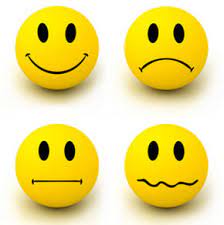 DÖRT TEMEL DUYGU1.Korku2.Öfke3.Üzüntü4.Mutluluk
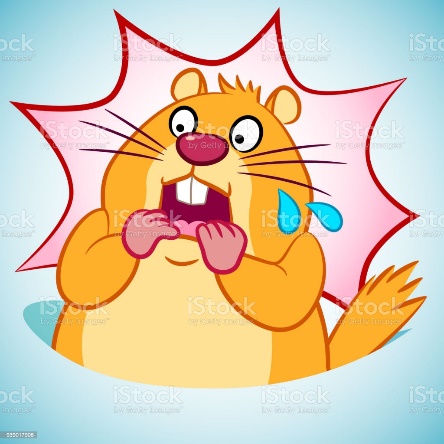 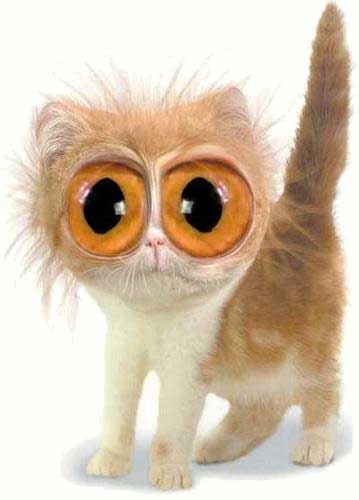 KORKU
Görünen veya görünmeyen tehlikeler karşısında gösterilen tepki
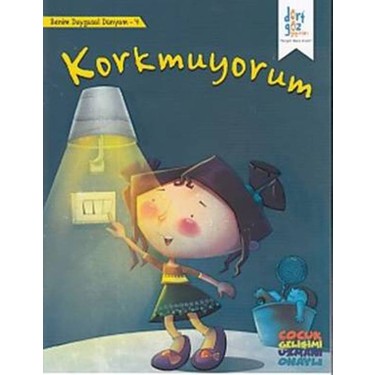 KORKUYORSAN ;AİLENLE PAYLAŞRESMİNİ YAP YIRT ATREHBERLİK SERVİSİNE GEL
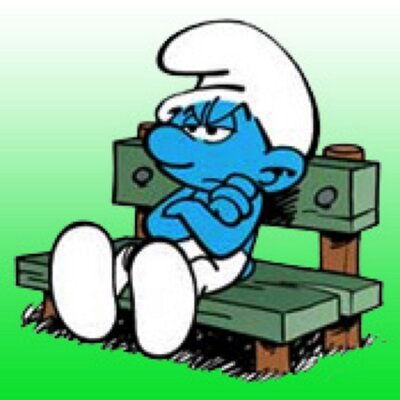 ÖFKE NEDİR?

Engellenme, saldırıya uğrama, tehdit edilme gibi durumlarda hissedilen ve genellikle neden olan kişiye ya da şeye yönelik saldırgan davranışlarla sonuçlanabilen yoğun duygusal tepki…
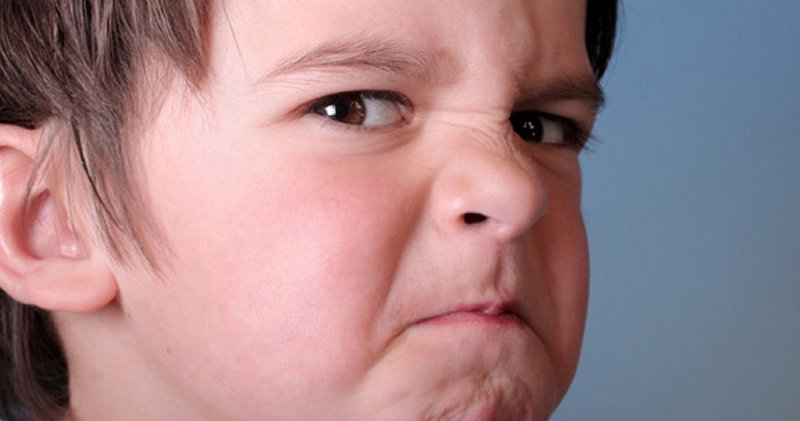 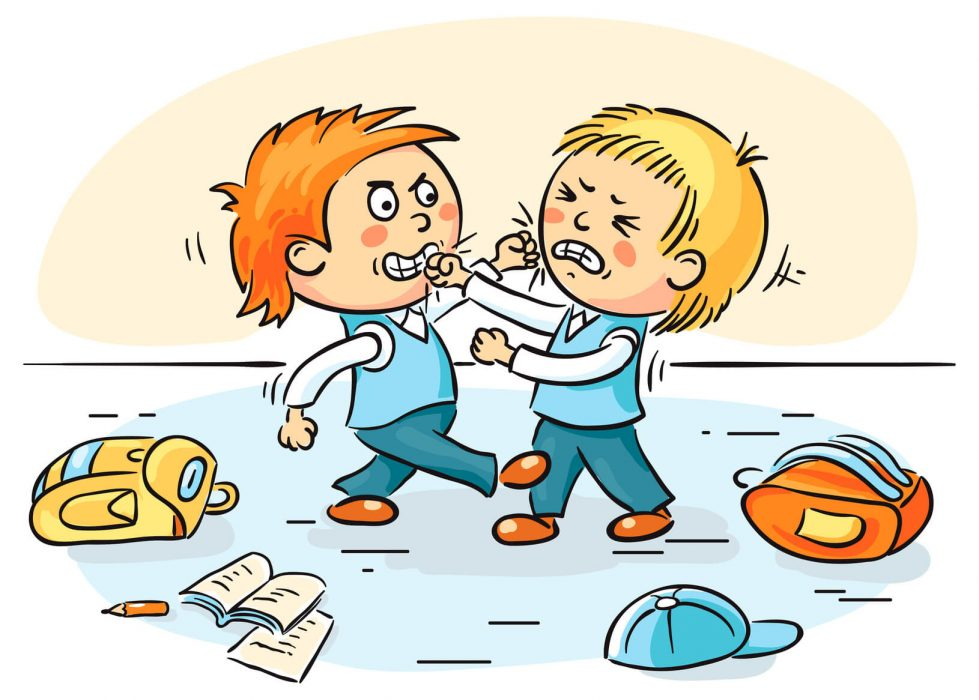 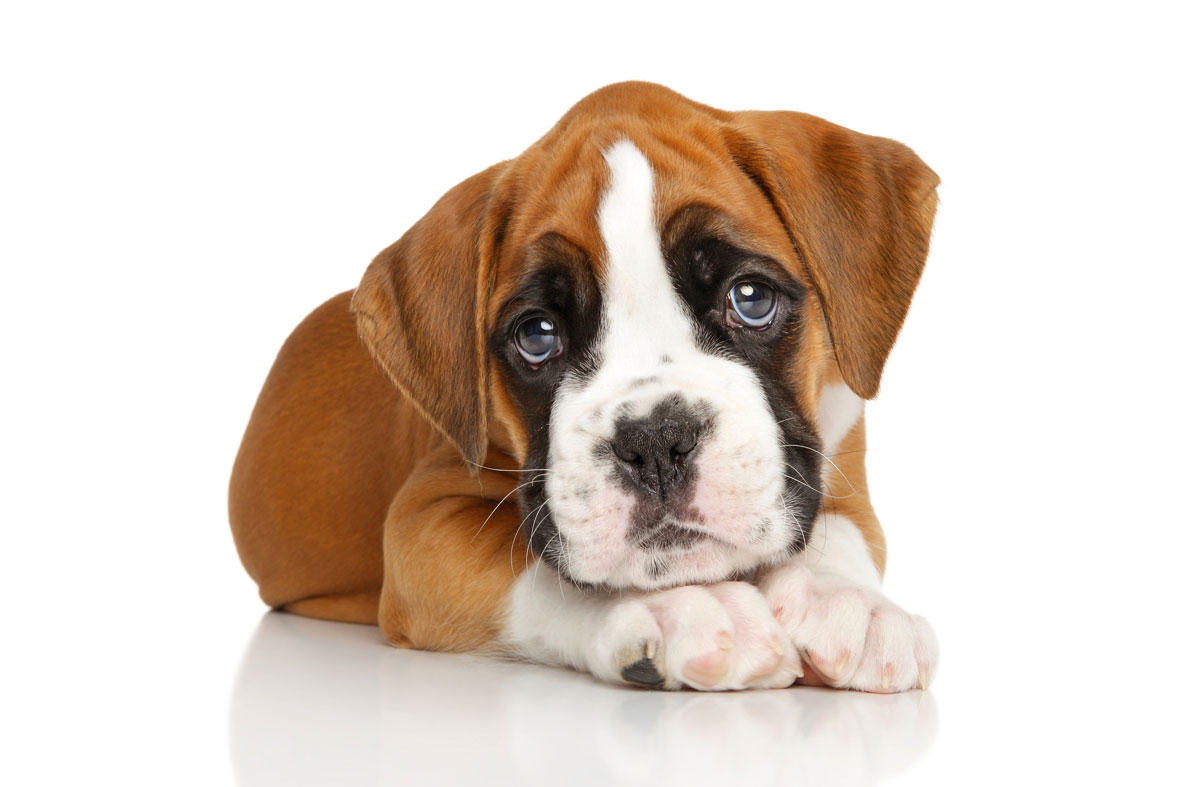 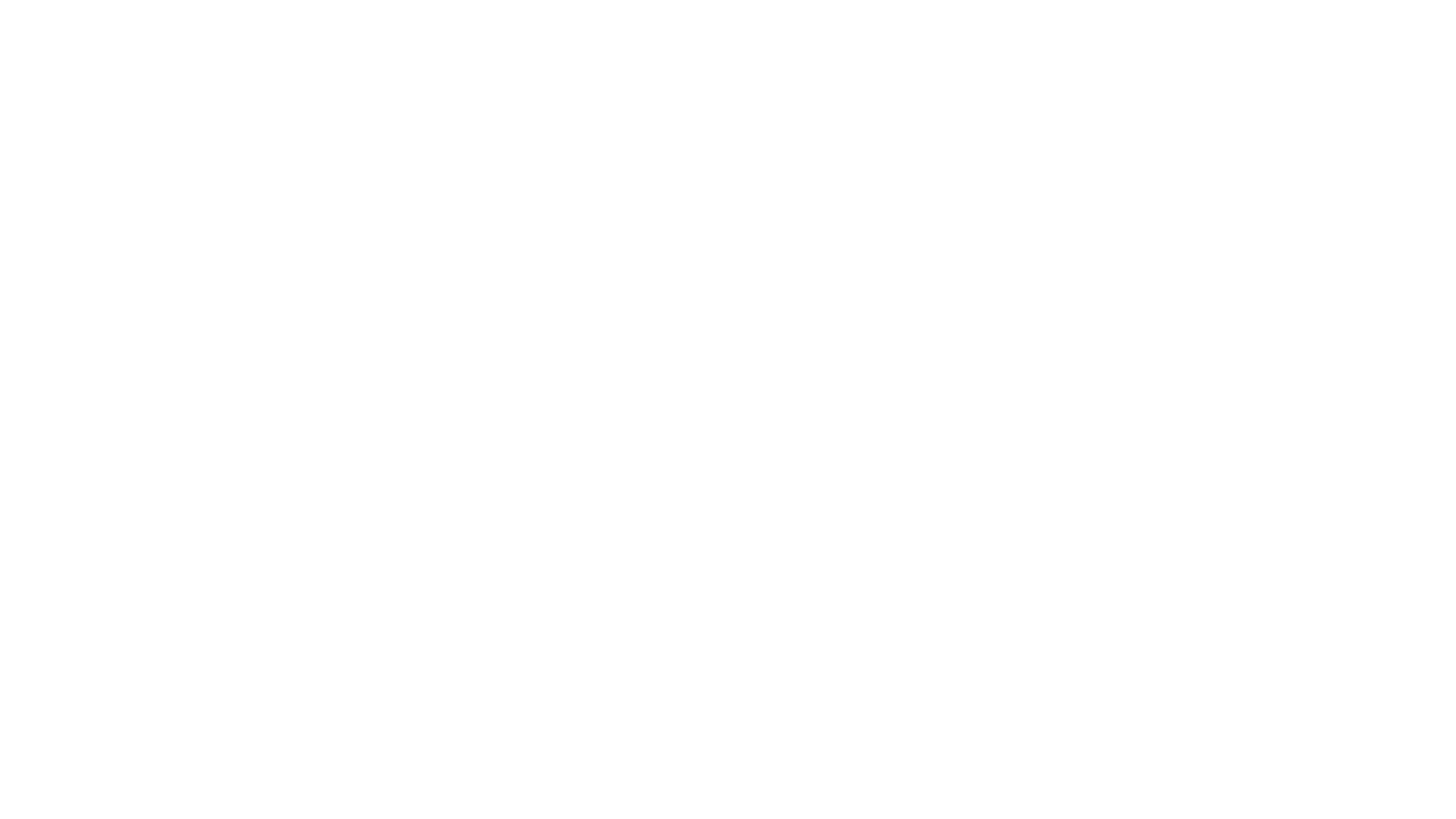 ÜZÜNTÜ
İstenilen bir şeyin gerçekleşmemesinden ya da olması istenmeyen olaylardan doğan ruh tedirginliği.
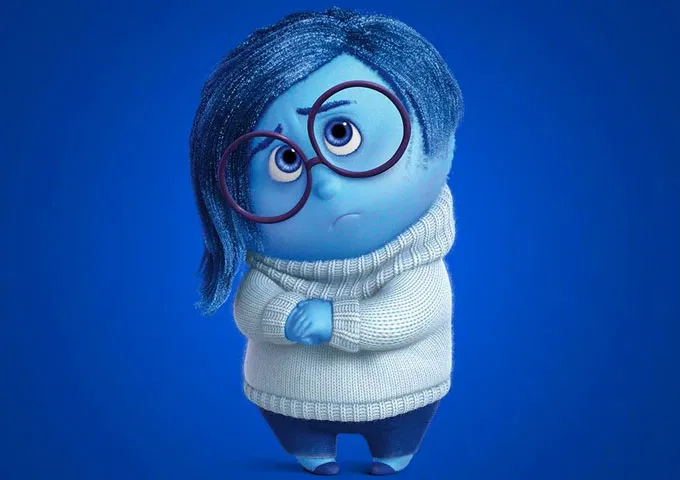 MUTLULUK
 İsteklere ulaşma
 durumudur.